Allergien
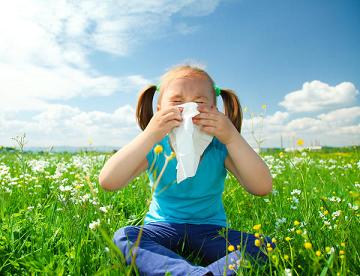 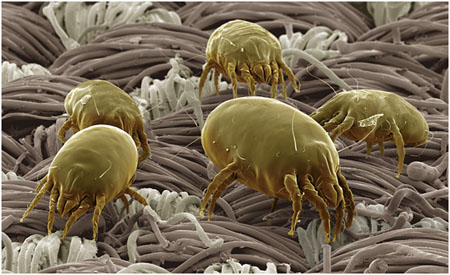 Inhalationsallrgie
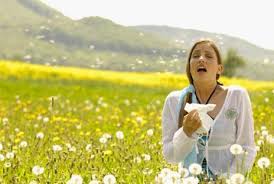 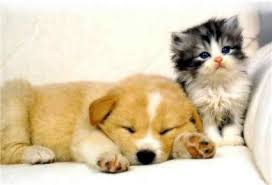 Nahrungsmittelallergie
Arzneimittelalergie
Insektengiftallergie
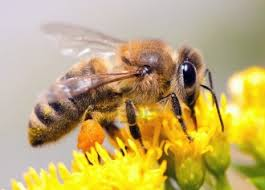 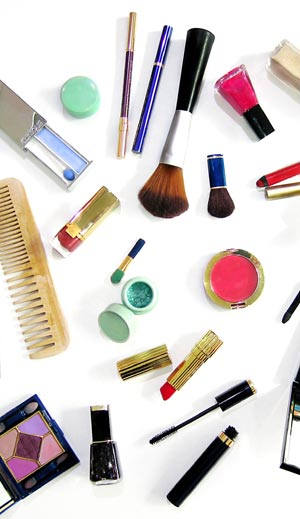 Kontaktallergie
Robin Coombs
Typ 1
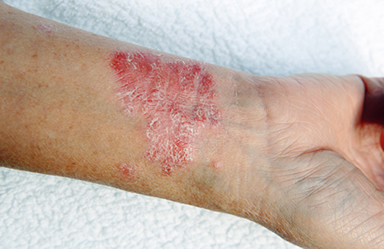 Typ 2
Typ 3
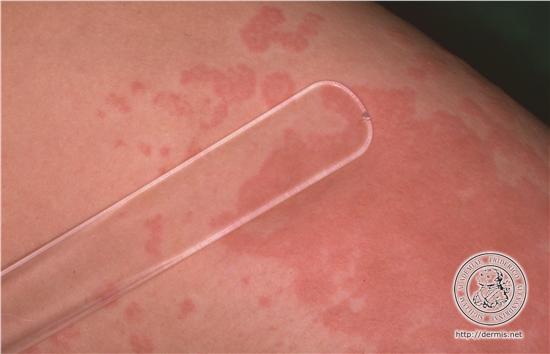 Typ 4
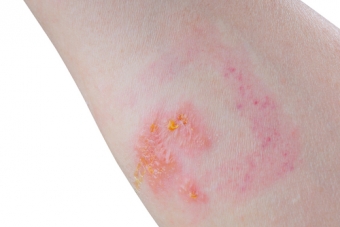 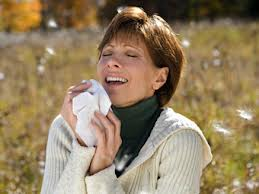 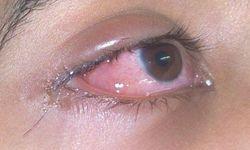 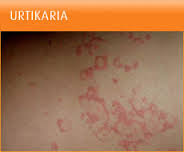 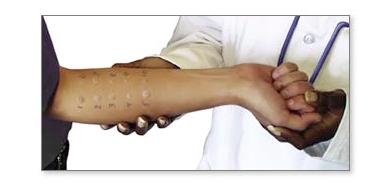 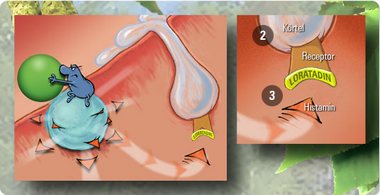 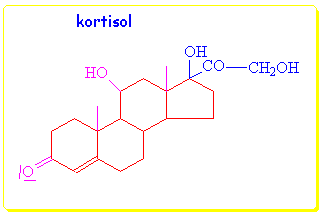 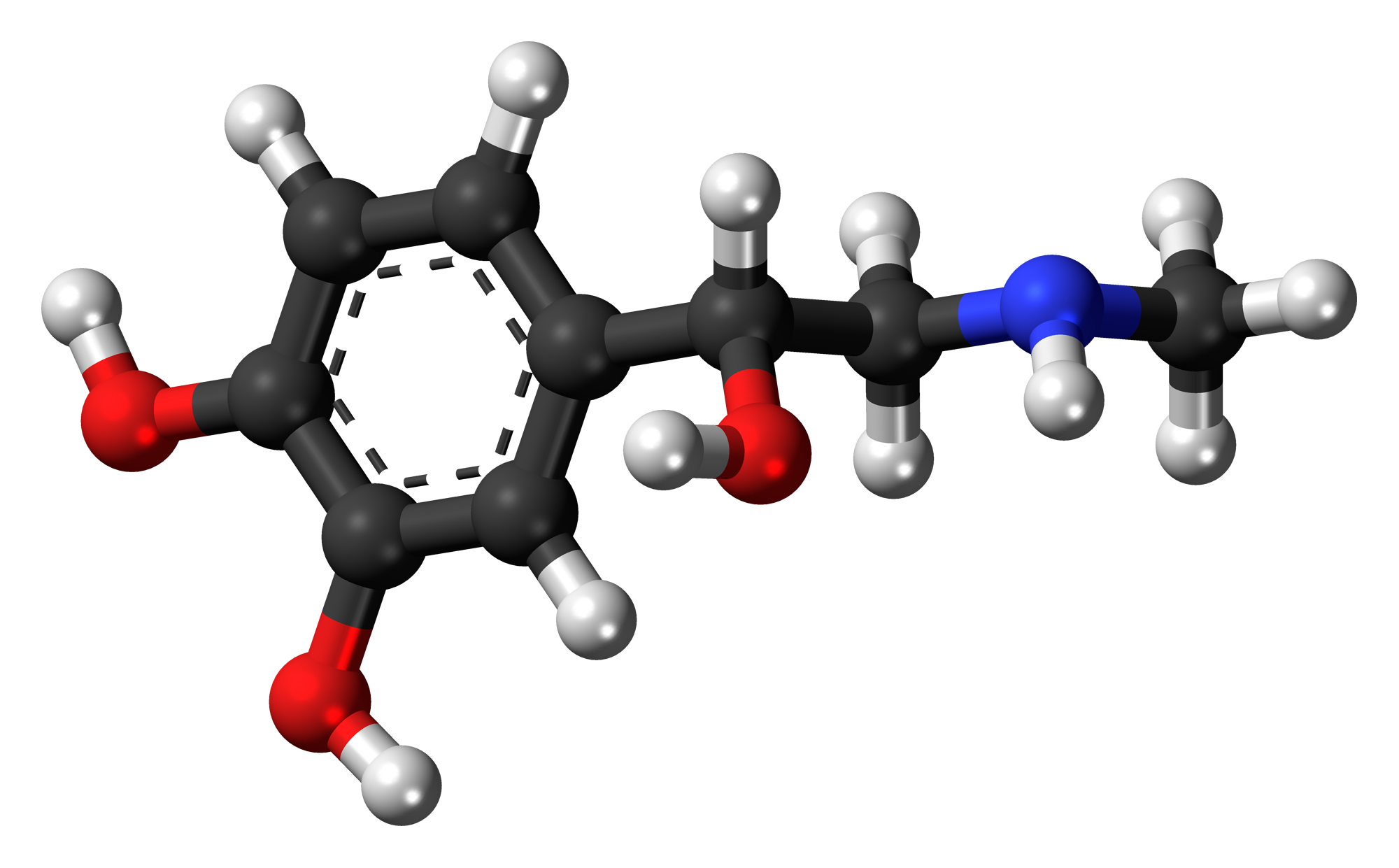 Viktoria
Toncheva
V gr.
№11012130